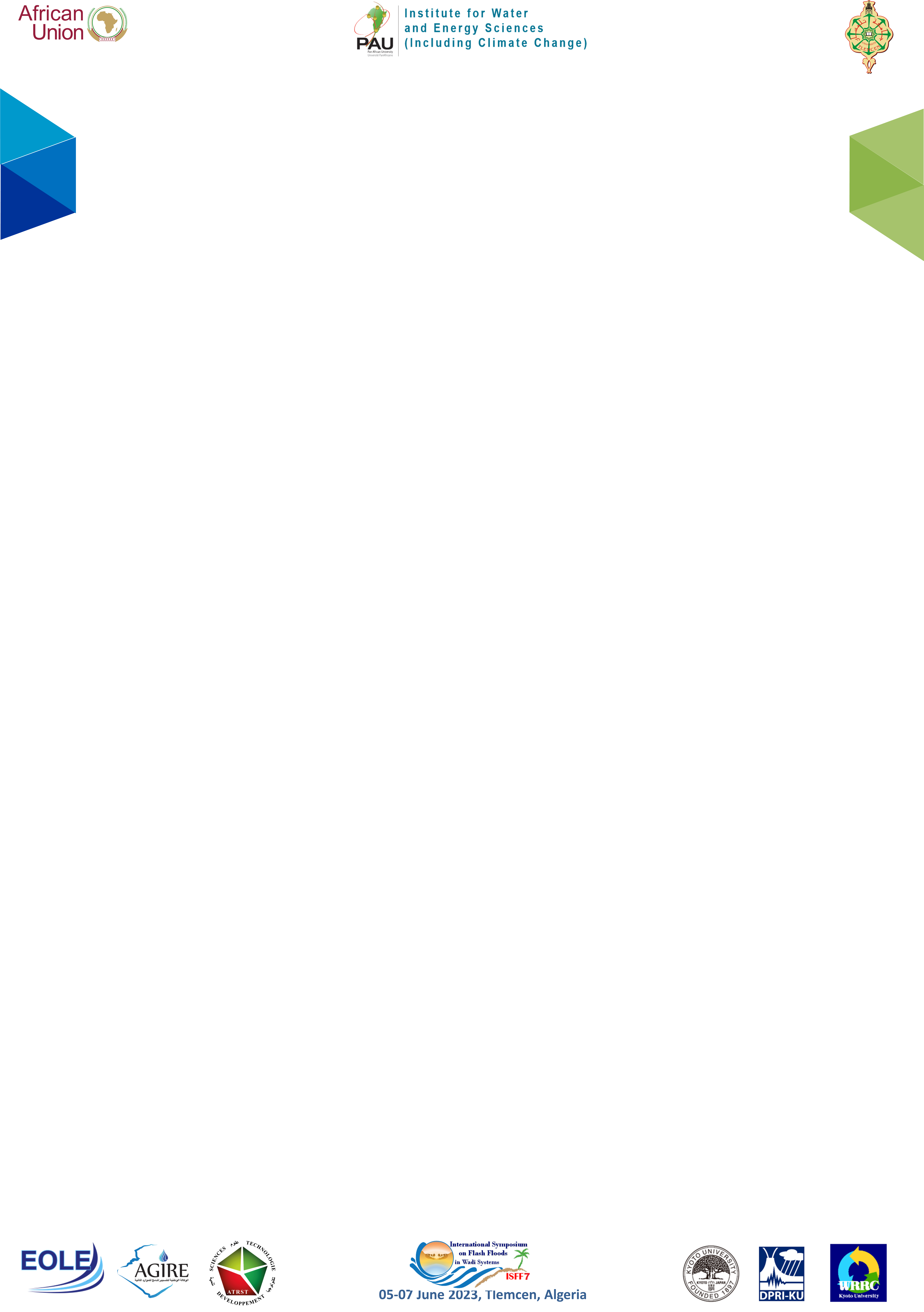 Title
Author’s names  (a)
(a) Affiliation &  Author’s email address
Abstract
Max 100 words, Font size 36, font type 36 pts
RESULTS AND DISCUSSION
BACKGROUND/CONTEXT
PROBLEM STATEMENT/RESEARCH QUESTION
OBJECTIVES
.
CONCLUSION
METHODOLOGY
REFERENCES
Reference 01
Reference 02, etc.